Recap
Write down 5 things that will help you succeed in geography at A level
Water and Carbon cycles
Objectives
Outcomes
To know what open and closed systems are
To be able to APPLY open and closed systems to the water and carbon cycle
To understand how positive and negative feedback loops work
2 diagrams showing what closed and opens systems are
Completed mix and match definitions of key systems terms
2 completed feedback loops – one positive and one negative
Mind map- Why are water and carbon important to us?
In all forms of life
Health
Prosperity
Life on earth
Climate
Climate
In physical features
Global system
They are both systems
Systems in Geography
COPY - A system can be defined as any set of interrelated components or objects which are connected together to form a working unit or uniﬁed whole. In geography it is usual to recognise two general types of systems: closed and open.  They tend to have inputs, processes and stores and outputs.


Can you think of any systems?  Make a list then explain how they are a system
Closed Systems - There is transfer of energy, but not matter, between the system and its surroundings.
Open Systems Where systems receive inputs and transfer outputs of energy and/or matter across the boundaries between them. Most natural systems are open ones.
Energy
Energy
Energy
Energy
Stores & processes
Stores & processes
System Boundary
System Boundary
Inputs
Inputs
Outputs
Outputs
Can you think of any Open Systems you have already studied?
Why is planet Earth considered a Closed system?
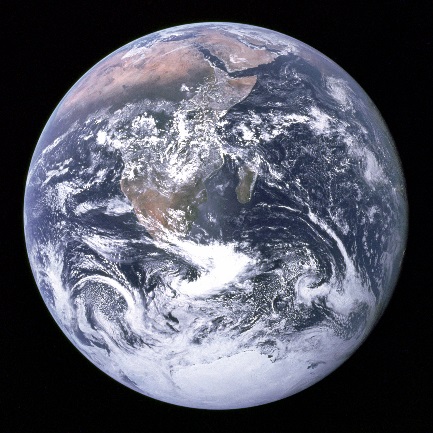 There are also Isolated systems: these have no interactions with anything outside the system boundary. There is no input or output of energy or matter. Many controlled laboratory experiments are this type of system and they are rare in nature
Match up the definition with the key word
The Earth has 4 major subsystems:

The Atmosphere
The Lithosphere
The Hydrosphere
The Biosphere

Each of these are considered to be an open system
That forms part of a chain; a Cascading System.
Each of these interact and their relationships have a
Significant effect on the earth’s climate and climate change.
Dynamic equilibrium
When there is a balance between the inputs and outputs then the system is said to be in a state of dynamic equilibrium.
This means that the stores stay the same
If one of the elements of the system changes e.g. one of the inputs increases without any corresponding change in the outputs, then the stores change and the equilibrium is upset.
This is called feedback.  There are two types of feedback positive and negative.
Example of a positive feedback in a system
More CO2
to act as a
greenhouse gas
More CO2 in
the atmosphere
You each have a template for positive feedback in the system.

You need to use the text boxes opposite to complete your sheet
CO2 back
into the
atmosphere
Global
temperature
rise
Warms
the oceans
Dissolved CO2
released by
warmer oceans
Warm water
less able to
dissolve gas
Increased
oceanic
temperatures
Positive feedback where the effects of an action are amplified or multiplied by subsequent ‘knock-on’ or secondary effects.
Example of a positive feedback in a system
Positive feedback where the effects of an action are amplified or multiplied by subsequent ‘knock-on’ or secondary effects.
Example of a positive feedback in a system
Global
temperature
rise
Warms
the oceans
More CO2
to act as a
greenhouse gas
Increased
oceanic
temperatures
More CO2 in
the atmosphere
Dissolved CO2
released by
warmer oceans
Warm water
less able to
dissolve gas
CO2 back
into the
atmosphere
Positive feedback where the effects of an action are amplified or multiplied by subsequent ‘knock-on’ or secondary effects.
Example of Negative Feedback
(Reduced CO2 has a
‘dampening’ effect
and reduces
global temperatures)
Increase in
atmospheric CO2
You each have a template for negative feedback in the system.

You need to use the text boxes opposite to complete your sheet
(Global temperature
Increase)
Reduces
atmospheric CO2
(Increased take
up of CO2)
More plant
growth
Negative feedback where the effects of an action are cancelled out or reduced by its subsequent knock-on effects.
Example of Negative Feedback
Start: Increased use of fossil fuels
negative feedback where the effects of an action are cancelled out by its subsequent knock-on effects.
Example of Negative Feedback
Increase in
atmospheric CO2
Start: Increased use of fossil fuels
(Reduced CO2 has a
‘dampening’ effect
and reduces
global temperatures)
(Global temperature
Increase)
Reduces
atmospheric CO2
More plant
growth
(Increased take
up of CO2)
Negative feedback where the effects of an action are cancelled out by its subsequent knock-on effects.
Discuss - Are the water and carbon cycles closed or open systems?
Closed systems on a global scale
Open sub-systems on a smaller scale (drainage basin or workings of a tropical rainforest)
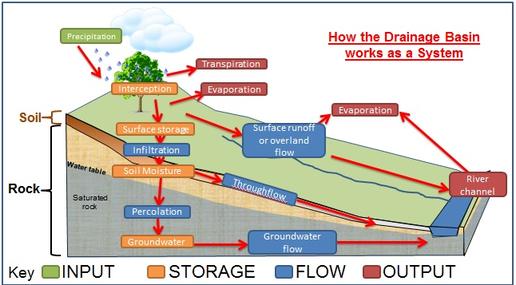 What is the concept of dynamic equilibrium in relation to the water cycle?
Dynamic equilibrium refers to the tendency towards a natural state of balance within the hydrological cycle.  Balance between inputs and outputs so the stores stay the same.
The water cycle is a closed system as no water enters or leaves the system; it is simply recycled around the system.
The drainage basin element of the hydrological cycle is an open system where the inputs and outputs can change.
The dynamic equilibrium is easily upset by extreme events such as storms or droughts.
Human activity can also cause disruption to the dynamic equilibrium, e.g. by modifying the drainage basin. 
Such events and processes cause sudden changes in the state of the system and disrupt or interfere with dynamic equilibrium as is the case with flooding.
Review – what have you discovered today?
OTHER TRANSITION work this week:
Reading work – page 5 to 6 – Water cycle processes
Using theconversation.com exercise - https://theconversation.com/water-underground-source-for-billions-could-take-more-than-a-century-to-respond-fully-to-climate-change-110551
Dad joke
How do mountains see?